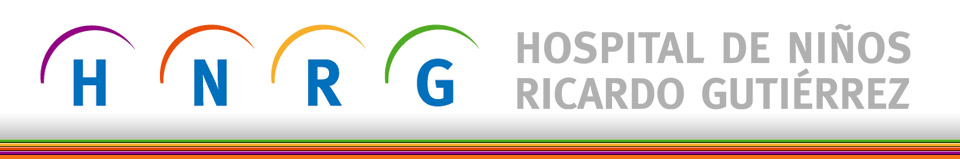 HEPATITIS A
Lic. En enfermería Sánchez Elisa
HEPATITIS A:
ES UNA INFLAMACION AL HIGADO CAUSADO POR EL VIRUS DEL HEPATITIS A.

COMO SE TRANSMITE:

DIRECTA
Por vía fecal-oral

INDIRECTA
A través de manos
Por alimentos contaminados con el virus
Por agua contaminada con el virus
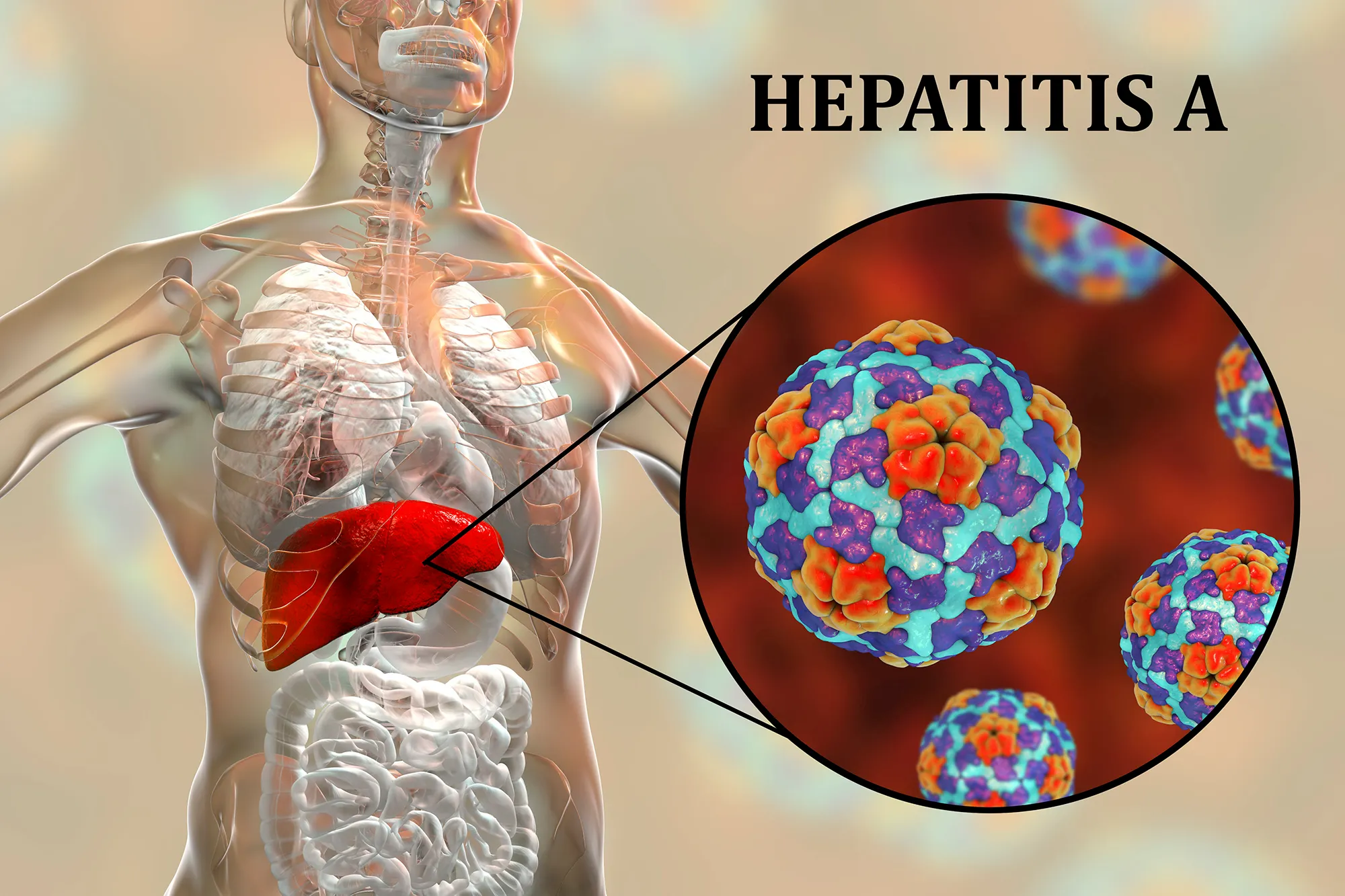 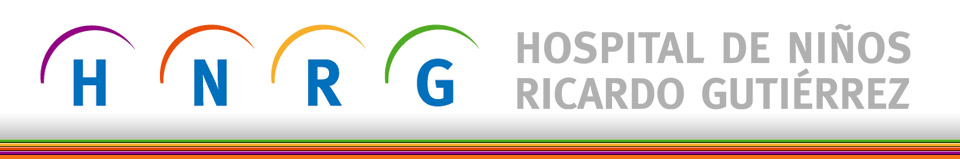 SINTOMAS:
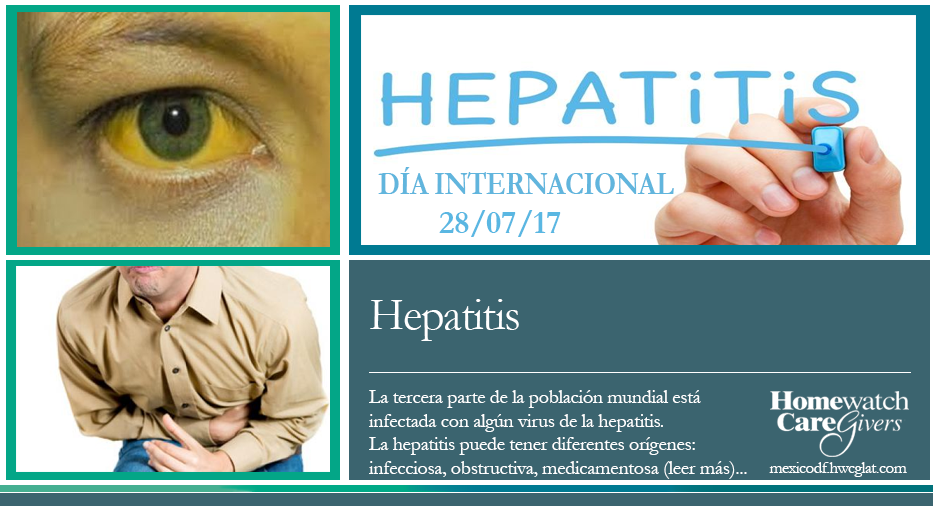 Los mas comunes
Fiebre
Nauseas
Vómitos
Perdida de apetito
Cansancio
A veces causa dolor en el hígado, piel u ojos amarillos (Ictericia)
Sin embargo muchas personas infectadas tienen pocos síntomas o ninguno
La mayor complicación de la enfermedad es la insuficiencia hepática aguda que puede hacer necesario el trasplante del hígado y tiene una alta mortalidad
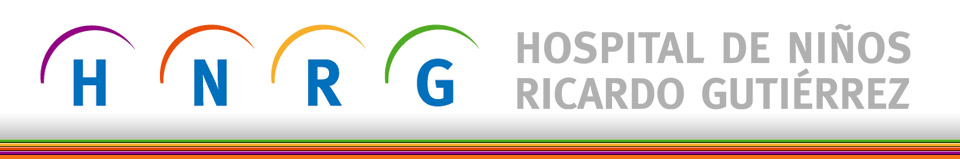 OBJETIVOS:
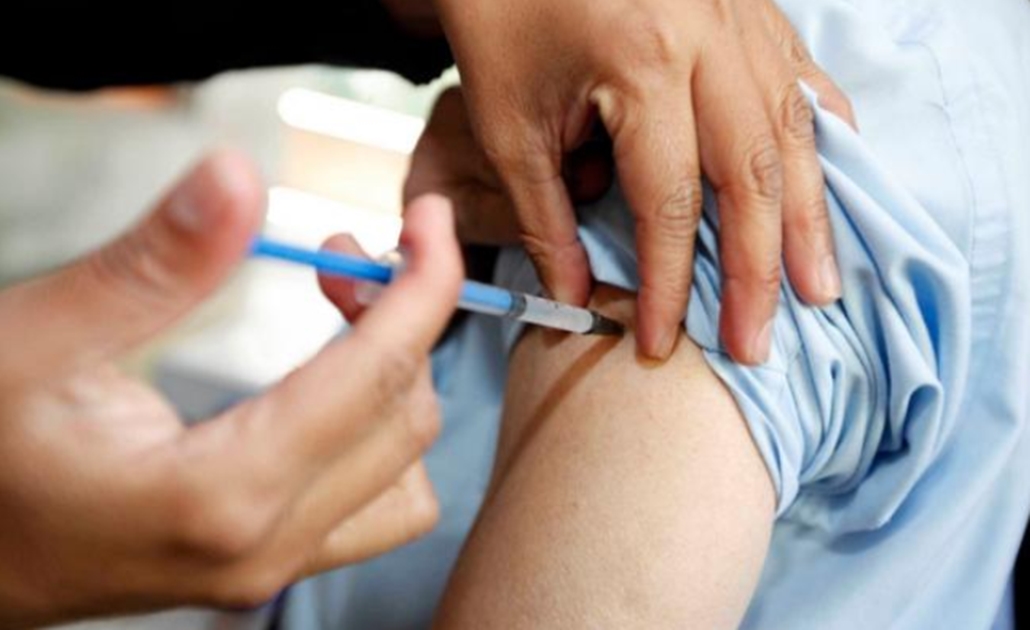 En la Argentina, la hepatitis A, llego a causar el 90% de las hepatitis agudas que afectaban a la población pediátrica, sin embargo, gracias a la vacunación, desde el 2007 no se realizaron trasplantes de hígado por falla hepática fulminante debido a infección por virus de la hepatitis A en este grupo poblacional.
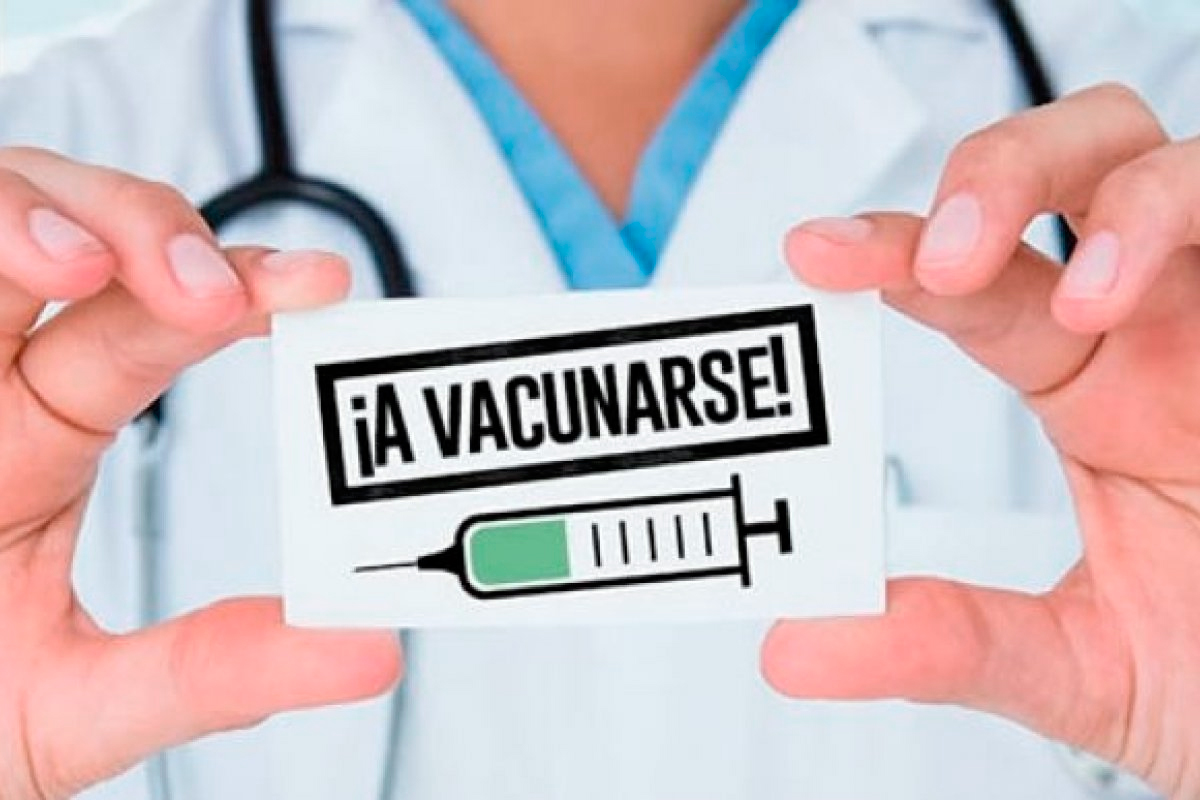 “LA VACUNA TE PROTEGE CONTRA LA ENFERMEDAD PRODUCIDA POR EL VIRUS DE LA HEPATITIS A”
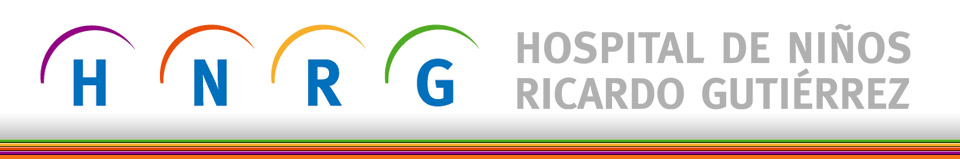 ACCIONES DE ENFERMERÍA: EL ANTES, DURANTE Y EL DESPUES
▪ Revisar el certificado de vacunación de la persona
▪ La entrevista PREVIA a la persona a vacunar
           
Estas acciones sirven para:

Evitar administrar dosis innecesarias.
Conocer efectos adversos a dosis  previas.
Comprobar si es necesario administrar
     otras vacunas, además de las previstas
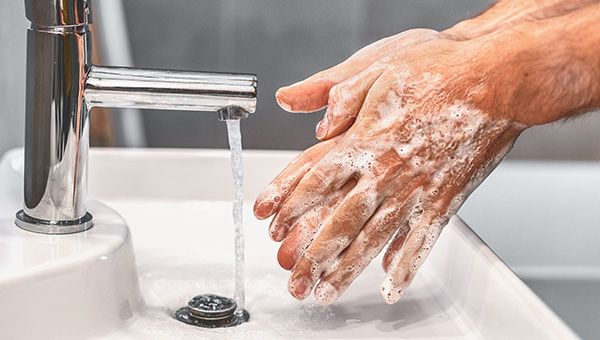 ▪  El lavado de manos
 ▪ La selección y preparación de la vacuna
 ▪ La asepsia de la piel
 ▪ La definición de vía y lugar de inyección
 ▪ La correcta eliminación de residuos
 ▪ La prevención de eventos adversos
 ▪ El registro vacunal
1. Paciente correcto
5. Hora correcta
3. Dosis correcta
2.
Vacuna 
correcta
4. Vía correcta
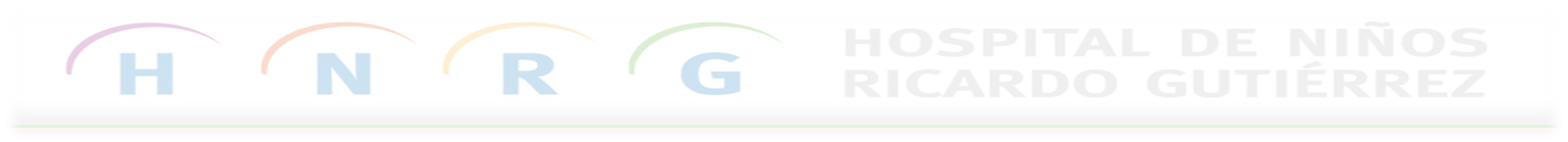 PRESENTACION:
VACUNA INACTIVADA
Entre 1 a 15 años:
 0,5 ML
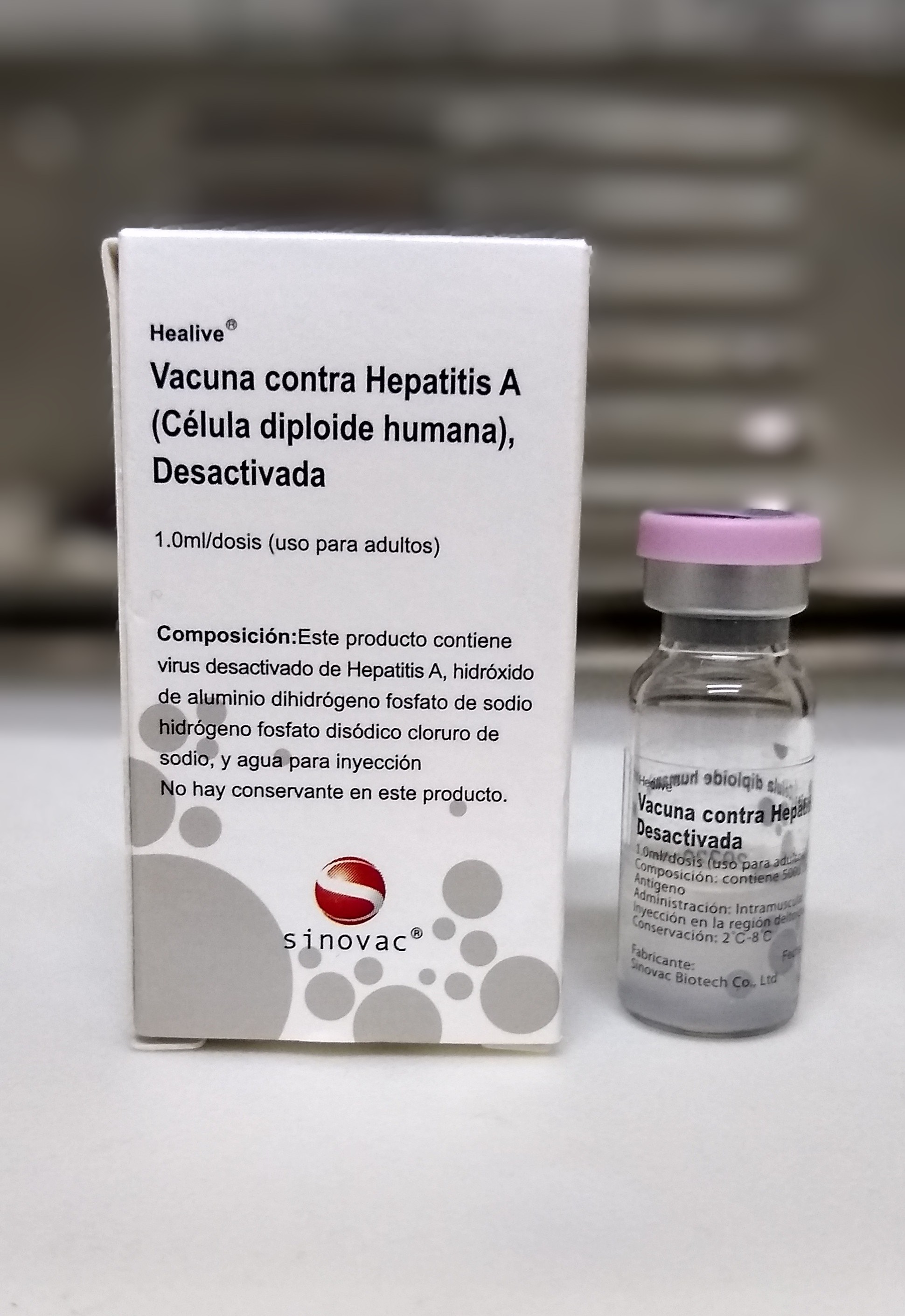 ≥ 16 años:
1 ML
COHORTE EN ARGENTINA ES NACIDOS A PARTIR DEL AÑOS 2004: 1 DOSIS
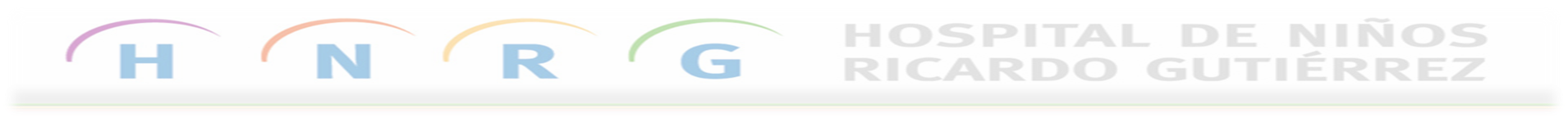 VIA DE ADMINISTRACION:
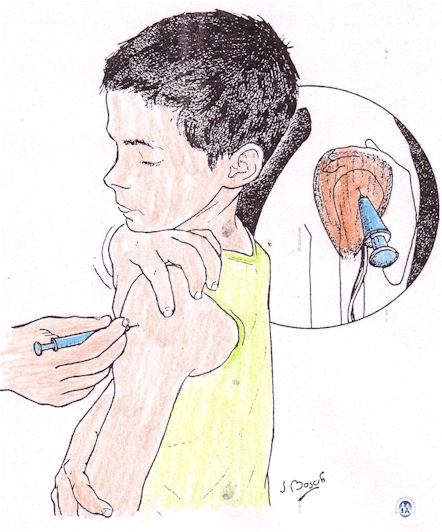 En el musculo de la región deltoide a partir de los 12 meses de edad
A 90º
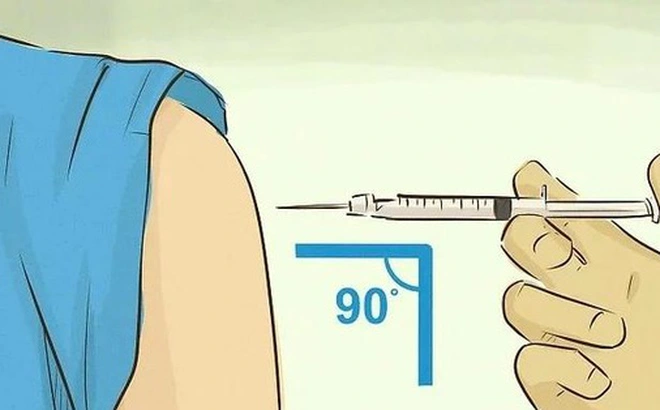 INTRAMUSCULAR
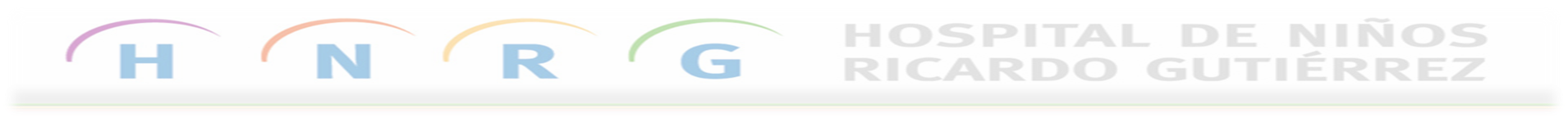 ESQUEMA DE VACUNACION:      A PARTIR DE LOS 12 MESES DE EDAD
En argentina la incorporo al Calendario Nacional con UNA sola dosis al año vida (estrategia avalada por la OMS)
Pacientes inmunosuprimidos es de DOS dosis esquema sugerido es de 0-6 a 12 meses. (Niños con inmunodeficiencia adquirida, TMO, etc.)
Los pacientes con enfermedad hepática crónica tiene indicación precisa de recibir la vacuna
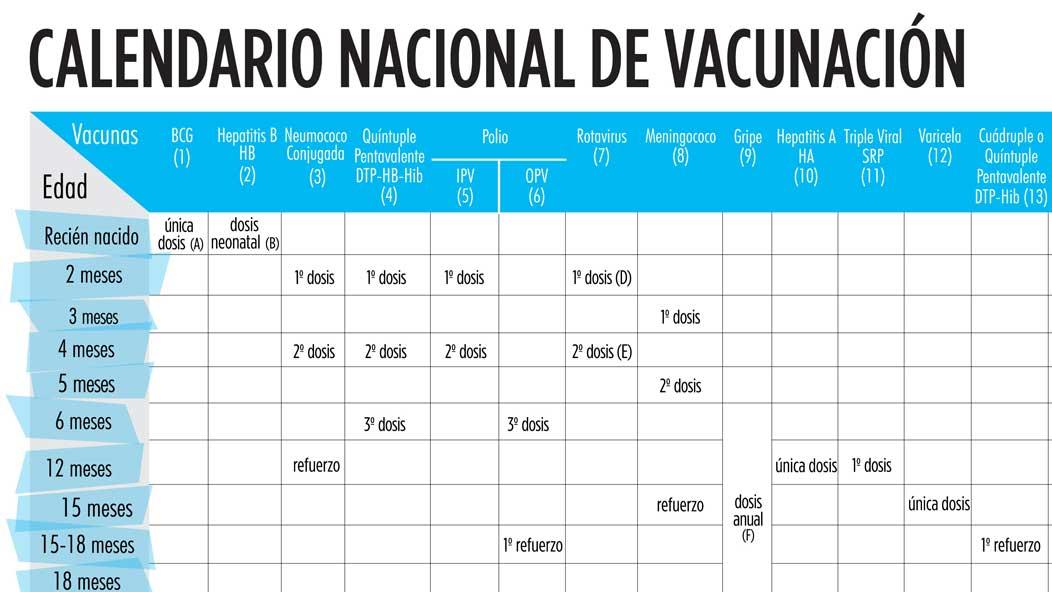 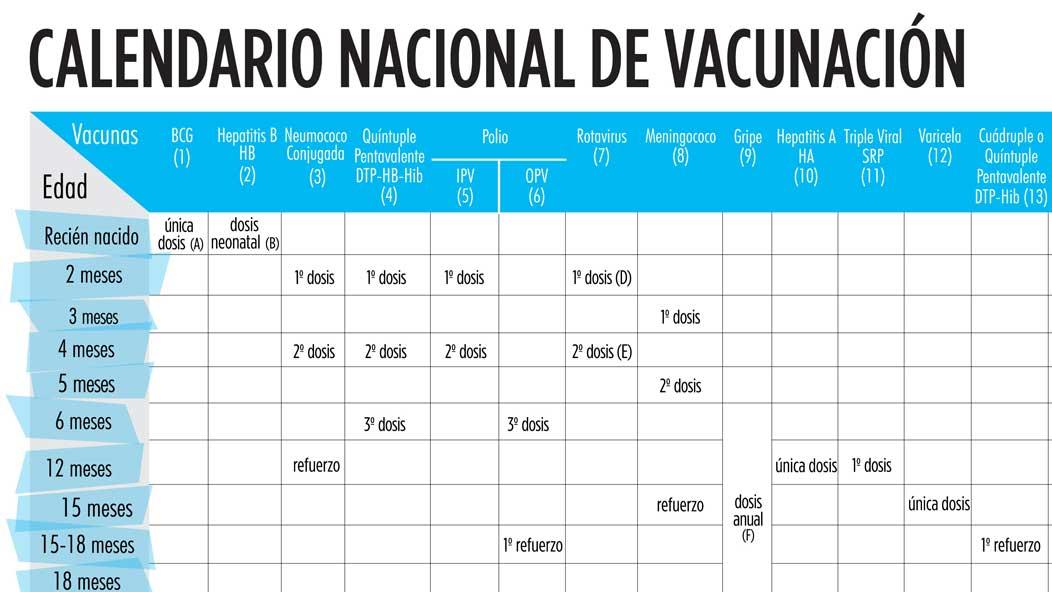 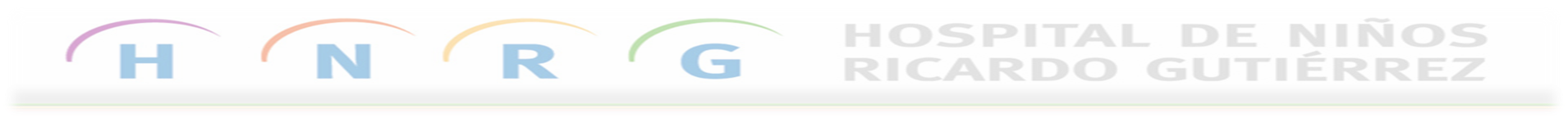 Ministerio de la salud recomienda la vacunación contra la VHA en adultos con un esquema de dos dosis para las siguientes situaciones independientemente de la edad:
Varones que tienen relaciones sexuales con otro varones, mujeres trans, trabajadoras y trabajadores sexuales
Personas con desordenes de coagulación.
Enfermedad hepática crónica
Personal de laboratorio que manipula muestras del virus de la Hepatitis A.
Personal gastronómico.
Personal de jardines maternales que asiste a niños y niñas menores de un año de vida.
Personal de salud si la serología salió negativa
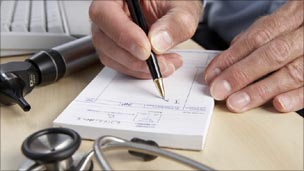 En el caso de estar incluido en alguno de estos grupos de población de riesgo, es necesario presentar orden medica
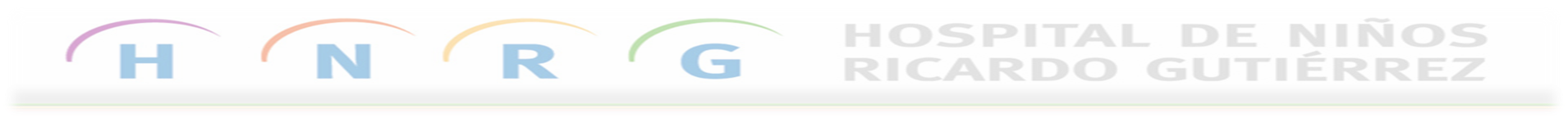 EFECTOS ADVERSOS
Locales:
Dolor
Tumefacción en el sitio de la inyección
Son leves y de corta duración
Generales:
La cefalea es el efecto adverso mas frecuente
Fiebre
Dolor abdominal 
Nauseas
Vómitos
Mareos muy raras veces
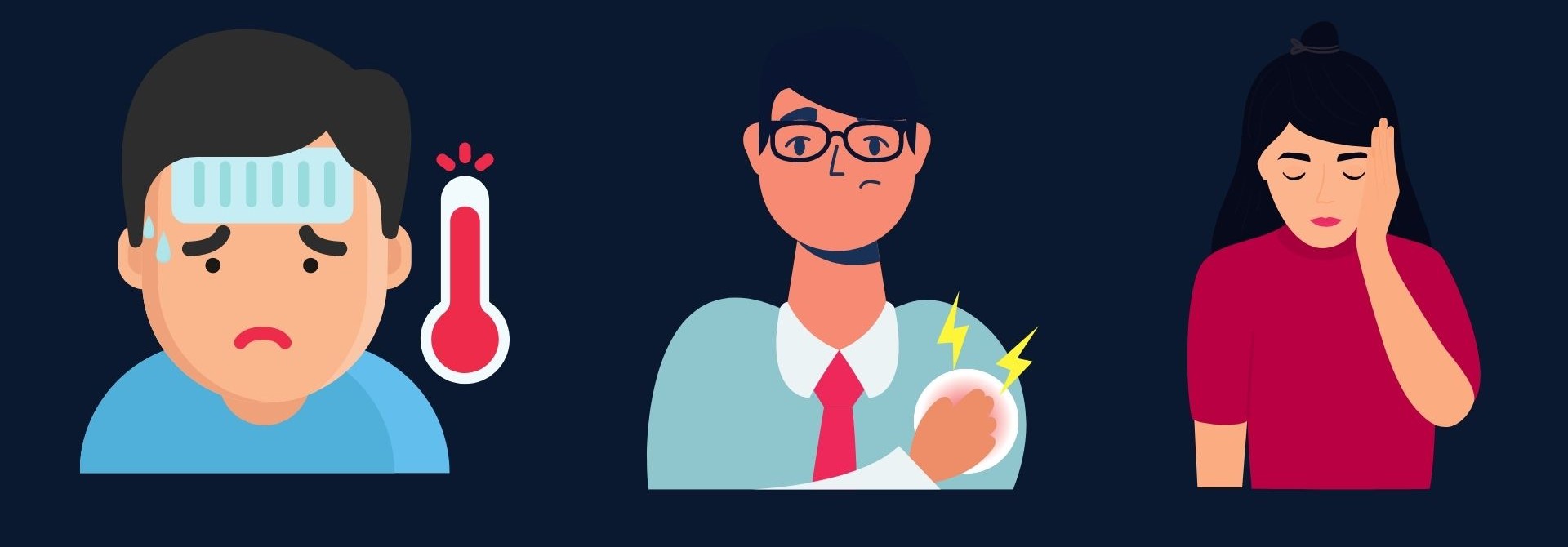 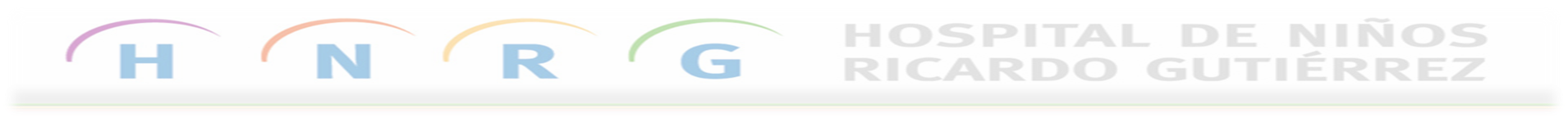 LAS VACUNAS DEBEN CONSERVARSE CONSTAMENTE A LAS TEMPERATURAS CORRECTAS DE: 2º A 8º C
CONSERVACION:
HELADERA
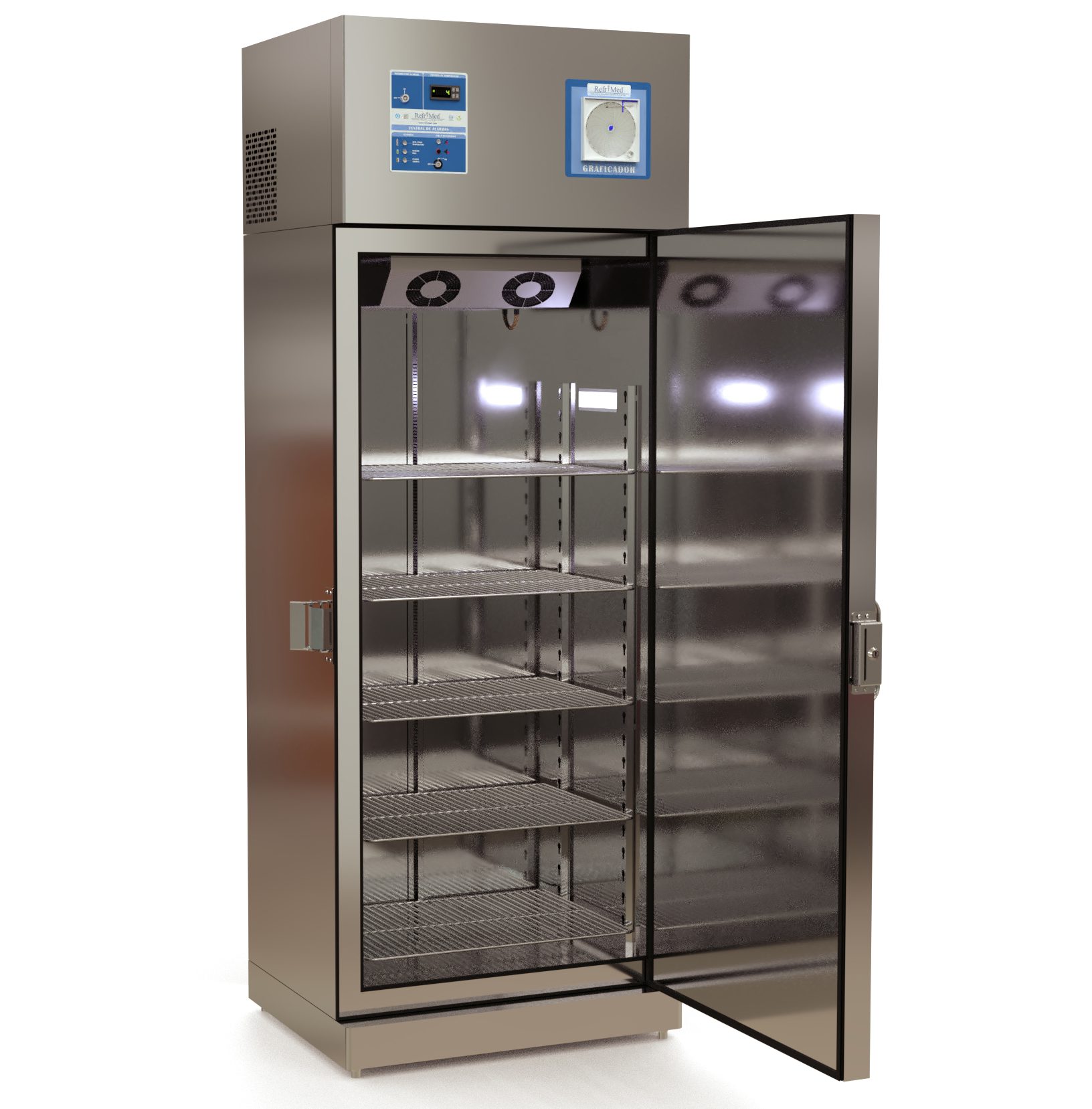 HELADERA PORTATIL





NO DEBE CONGELARSE
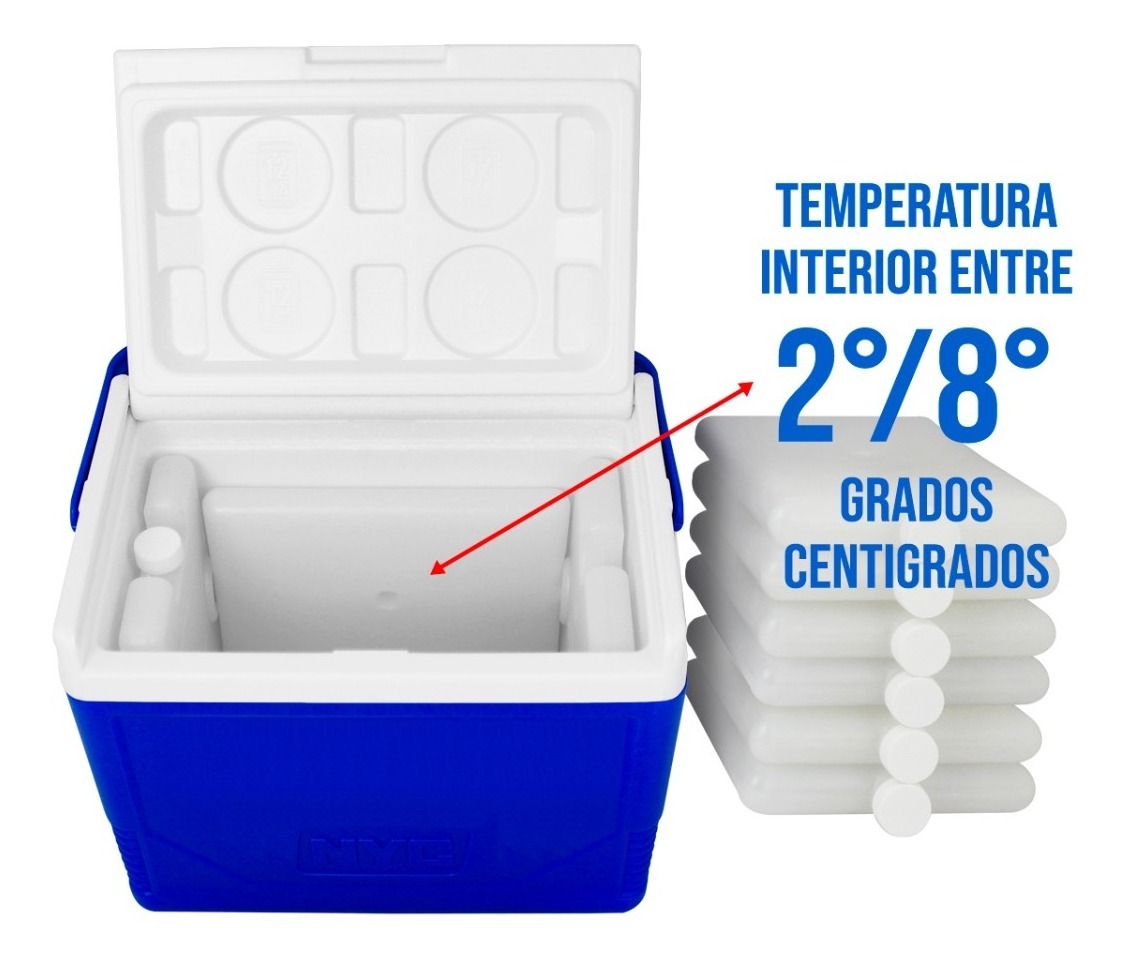 VACUNAS INACTIVADAS
VACUNAS A VIRUS VIVO
Hepatitis A
Hepatitis B
Dtp/da/dtpa/
Salk
Pentavalente 
Prevenar 13
Hpv, etc
Triple viral
Varicela
BCG
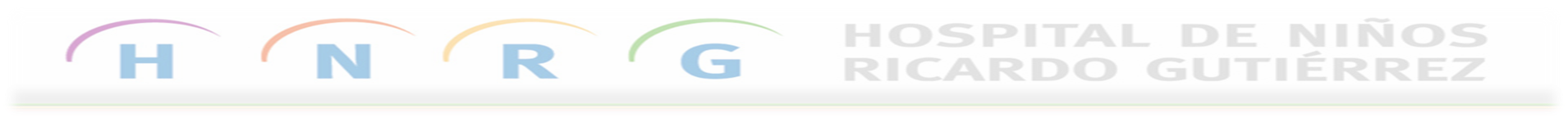 Recomendaciones:
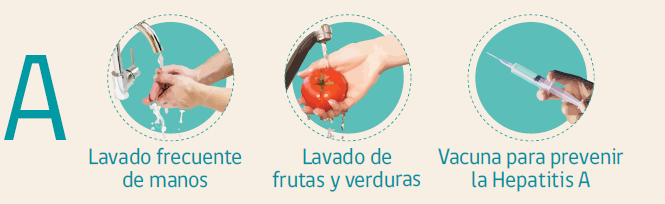 Además de la vacuna, es una forma efectiva de prevenir la hepatitis A implementando medida de higiene, como lavarse las manos después de ir al baño o cambiar pañales y antes de preparar o ingerir alimentos.
Se recomienda el consumo de agua potable y medidas de saneamiento ambiental, como la correcta eliminación de la material fecal. Sino hay seguridad de que el agua es potable se debe hervirla o potabilizarla con dos gotas de lavandina por cada litro de agua.
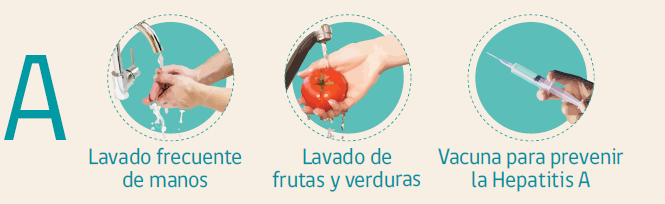 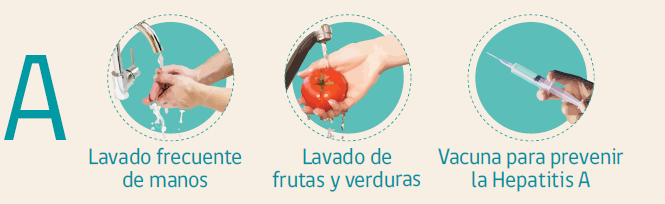 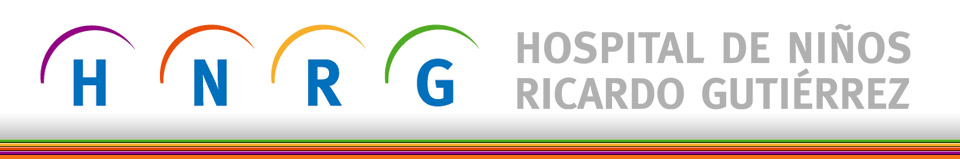 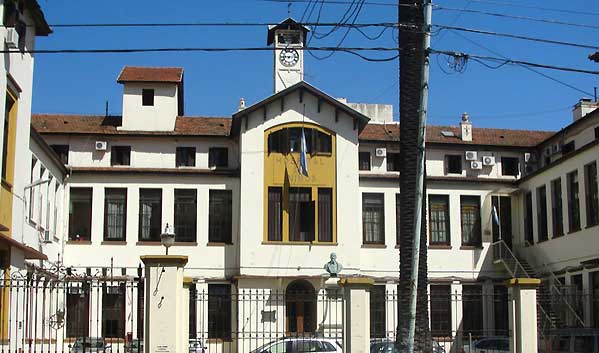 Gracias por su atención.